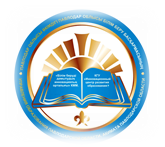 Білім сапасы2021-2022 оқу жылы, 2 тоқсан
ІІ тоқсанБарлығы-            387  оқушы1-4 сынып-           163 оқушы5-11 сынып-          224 оқушыОқу озаттары-      8   Екпінділер-           109Орташа оқитындар- 246
Білім сапасы2-4 сыныптар-            37,41%5-9 сыныптар-            27%10-11 сыныптар-        50%Мектеп бойынша жалпы білім сапасы- 32%